Green Methods for Eco-friendly Combustion in CI Engines
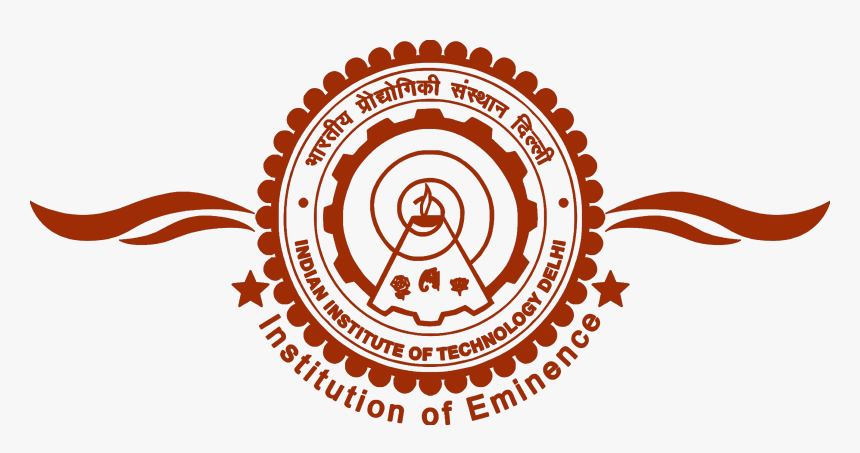 P M V Subbarao
Professor
Mechanical Engineering Department
Add Homogenization to Heterogeneous Combustion Process….
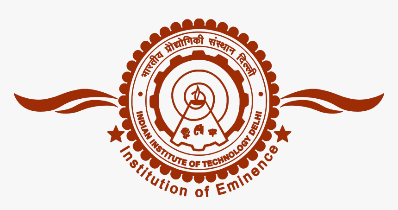 Need to Care the Heterogeneous Combustion in more detail
Ecology is sensitive to Diesel emissions. 
Efficient utilization of energy resources
The conventional diffusion combustion can not meet upcoming stringent emission norms (Higher Smoke and NOx emissions )
Banning of Diesel engines across various Cities world wide  regardless of their high efficiency and power out put (e.g. Delhi, Chandigarh)
Emerging topic worldwide to keep the High efficient diesel fuelled vehicles rolling on the roads.
Demands a thorough modification of Turbulent Non-premised Flames.
Temporal Evolution of Spatial Distribution of Equivalence Ratio in CI Engines
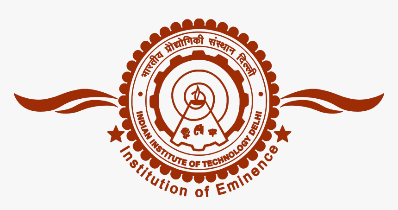 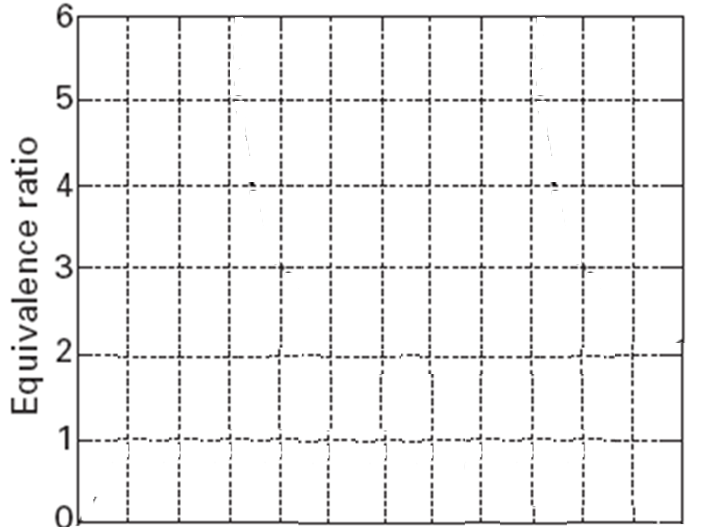 rcylinder
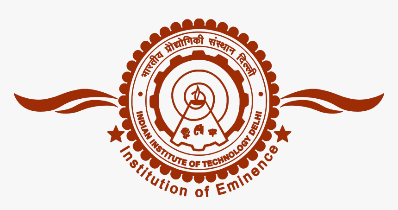 Rich Equivalence Ration & Onset of Premixed Ignition-Combustion
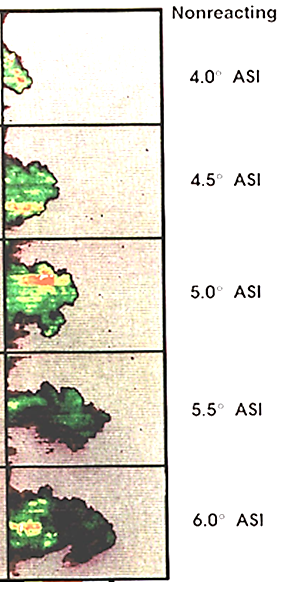 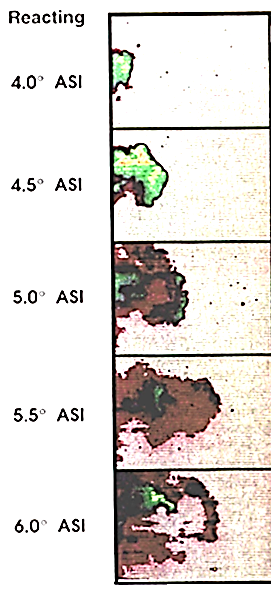 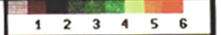 Fuel Equivalence Ratio
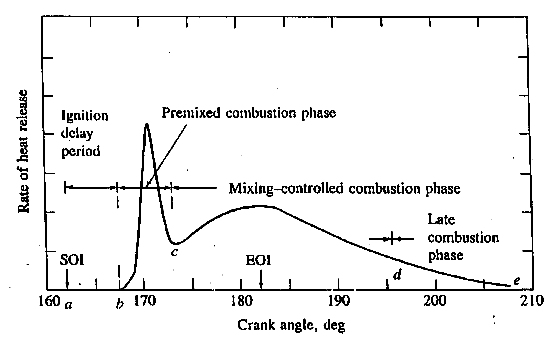 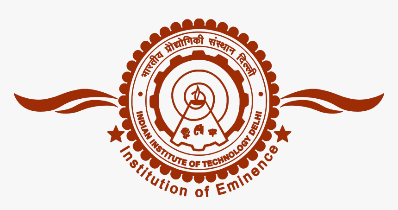 Auto Ignition & Premixed Burning
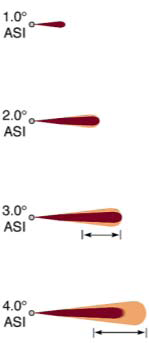 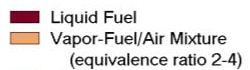 Fuel rich pre-premixed burning
– Release of energy and release of Chemiluminescence emissions.
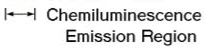 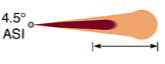 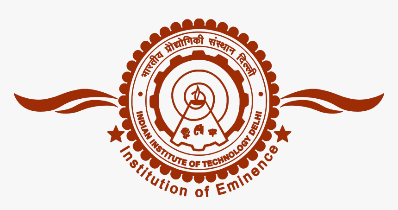 Transition into Diffusion Burning
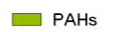 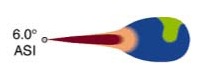 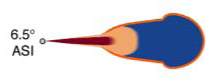 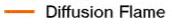 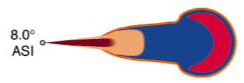 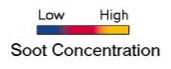 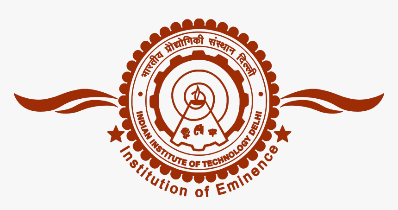 Diffusion Burning Flame
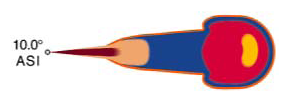 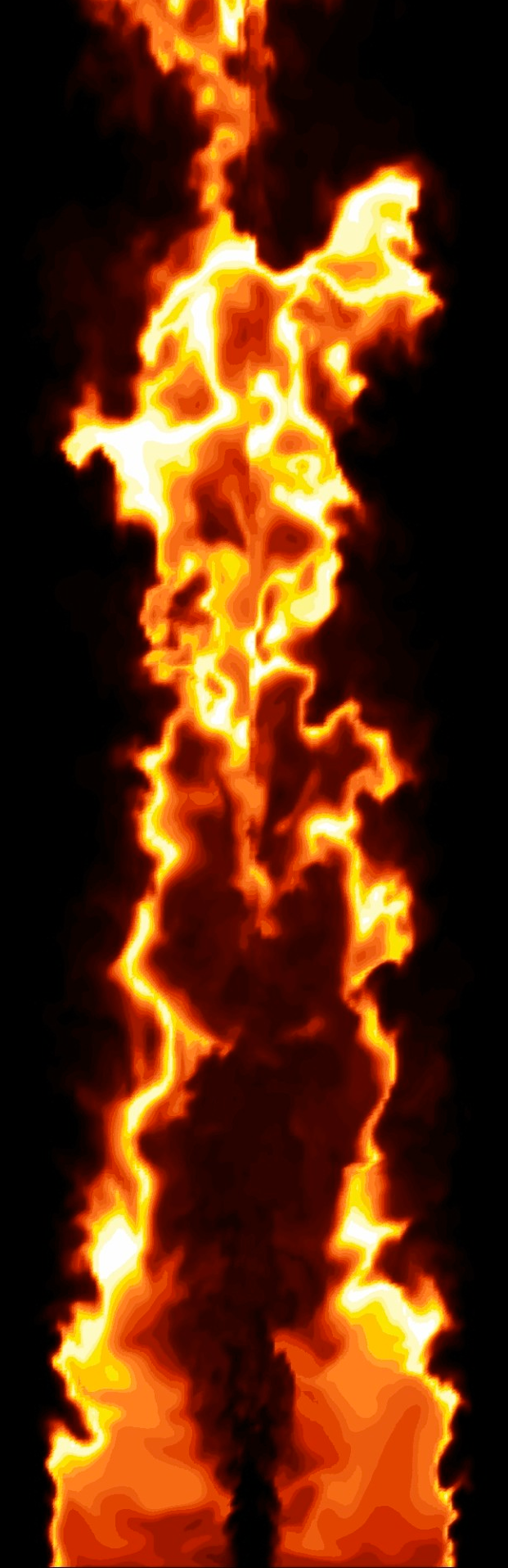 Oxidation of incomplete products of the rich premixed combustion.
 Fuel vapor at the ‘jet’/ air interface
Local Extinction
Diesel Engineer with  Eco-inimical Combustion
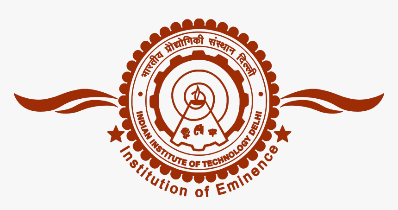 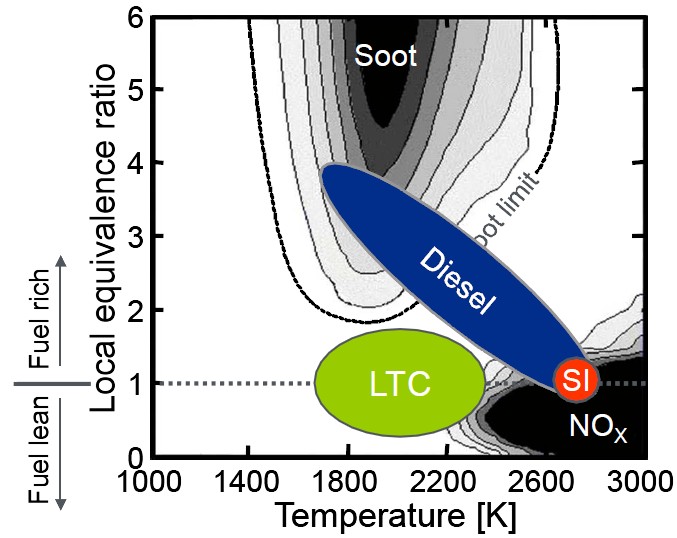 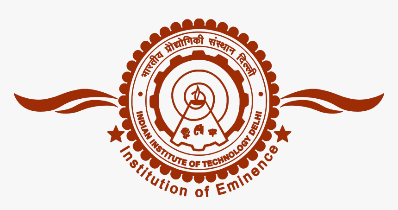 Diesel Engine Menace
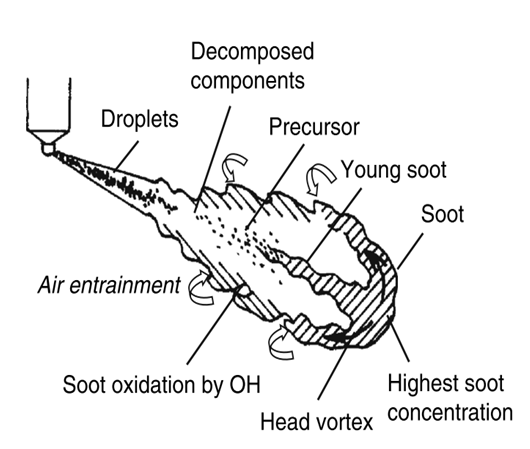 Why Menace?
Stratified charge and unacceptable occurrence of φ-T combination in cylinder.
Stoichiometric zones: High AFT-NOx in post flame.
Rich zone: High PAH- Soot.
Lean zone: Poor combustion- High  CO and UBHC
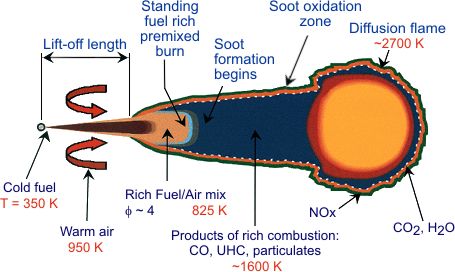 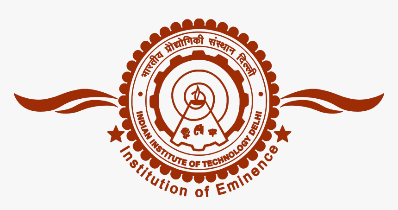 First Generation Common Rail Diesel Injection System
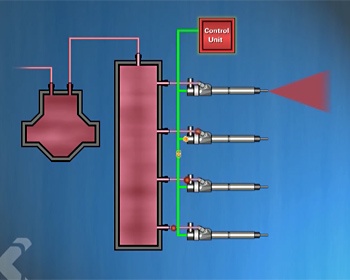 The Common Rail Diesel Injection System delivers a more controlled quantity of atomized fuel.
 This leads to better fuel economy; a reduction in exhaust emissions; and a significant decrease in engine noise during operation.
History of CRDI
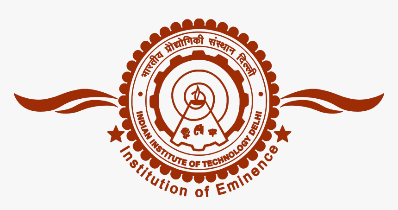 The common rail system prototype was developed in the 1960's by Robert Huber of Switzerland.
The technology was further  developed by Dr.Marco Ganser at the swiss Federal Institute of Technology in Zurich.
The first successful usage in production vehicle began in Japan in the mid-1990's by Dr.Shohei Itoh & Masahina Miyaki of the Denso Corporation.
Present Generation (Electronically Controlled) CRDI
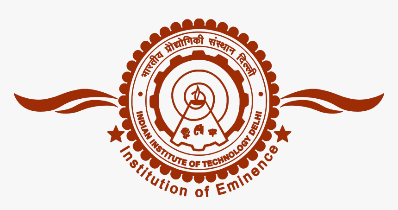 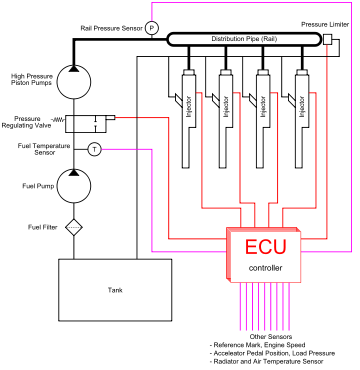 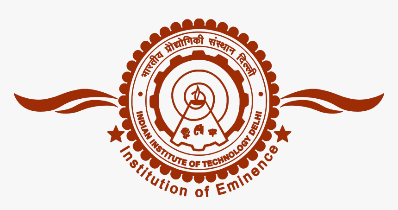 Common Rail Diesel injection system
In the Common Rail system, an accumulator, or rail, is used to maintain a common reservoir of fuel under a consistent controlled pressure that is isolated from the fuel injection locations.
A high-pressure pump increases the fuel pressure in the accumulator up to 1,600 bar . 
The pressure is set by the engine control unit and is independent of the engine speed and quantity of fuel being injected into any of the cylinders. 
The fuel is then transferred through rigid pipes to the fuel injectors, which inject the correct amount of fuel into the combustion chambers.
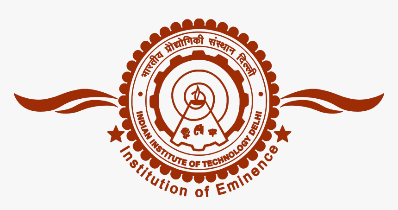 Eco-friendly Equivalence Ratio for CI Combustion
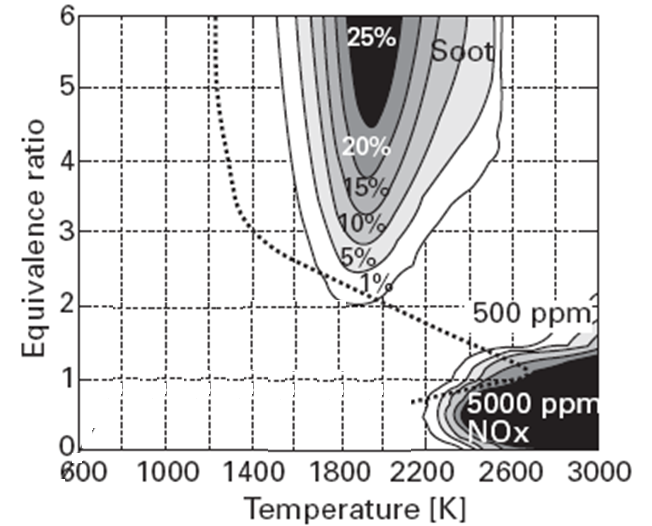 Low Pressure Injection
CRDI
Perfect CI Engine
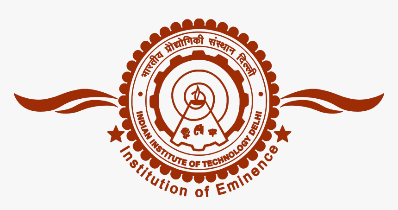 Modern Injectors for CRDI
The injectors used in Common Rail systems are triggered externally by an Electronic Diesel Control,  (EDC) unit.
EDC controls all the engine injection parameters including the pressure in the fuel rail and the timing and duration of injection.
Some common rail injectors are controlled by a magnetic solenoid on the injector. 
In some injectors, hydraulic force from the pressure in the system is used to open and close the injector, but the available pressure is controlled by the solenoid triggered by the Electronic Diesel Control unit.
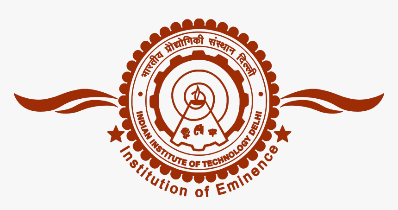 Next Generation Injectors for CRDI
Some new injectors use Piezo crystal wafers to actuate the injectors. 
These crystals expand rapidly when connected to an electric field. 
In a Piezo inline injector, the actuator is built into the injector body very close to the jet needle and uses no mechanical parts to switch injector needles.
The electronic diesel control unit precisely meters the amount of fuel injected, and improves atomization of the fuel by controlling the injector pulsations. 
This results in quieter, more fuel-efficient engines; cleaner operation; and more power output.
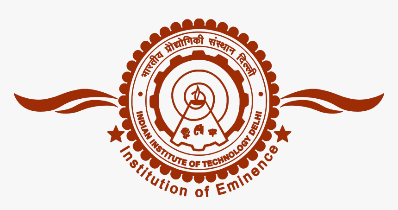 Next Generation Diesel Injection Systems
The HEUI (Hydraulically Actuated Electronically Controlled Unit Injector) technology
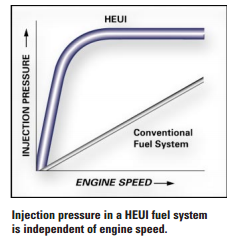 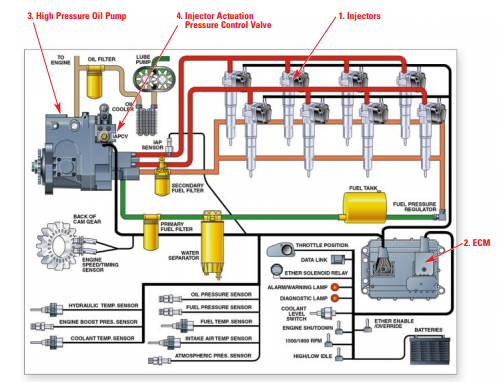 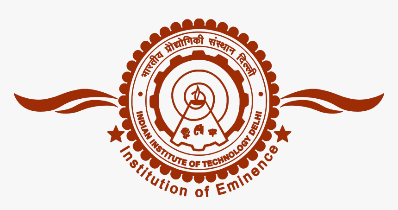 Eco-friendly Equivalence Ratio for CI Combustion
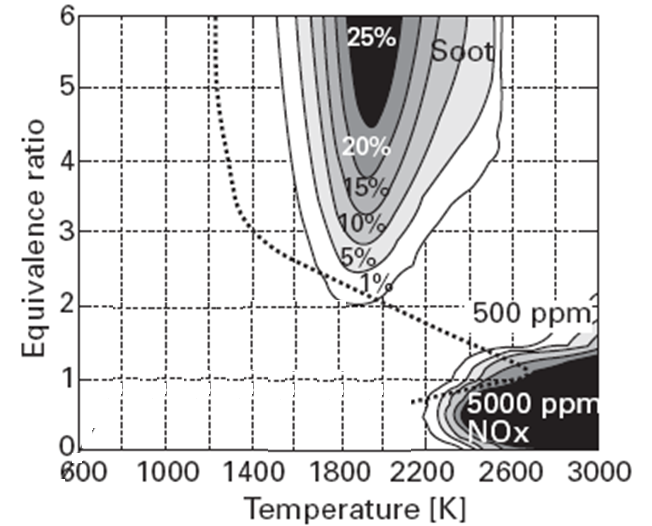 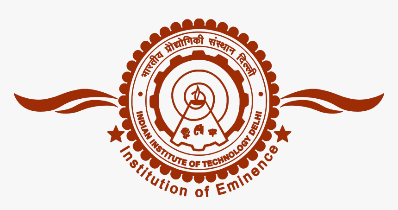 The Holistic Combustion Method
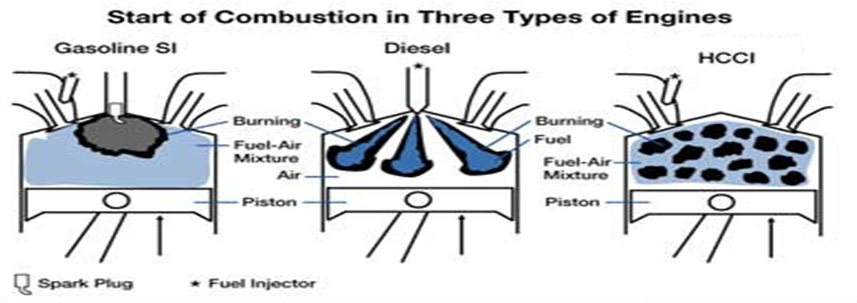 Fuel & Air Charge Undergoes Compression
Spontaneous Reaction Throughout Cylinder
Low Temperature and Fast Reaction Gives Low NOx
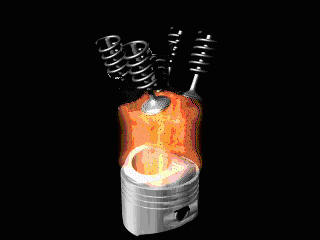 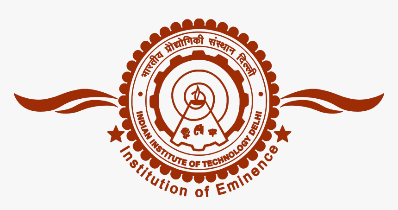 Mildly Knocking Eco-friendly Engine
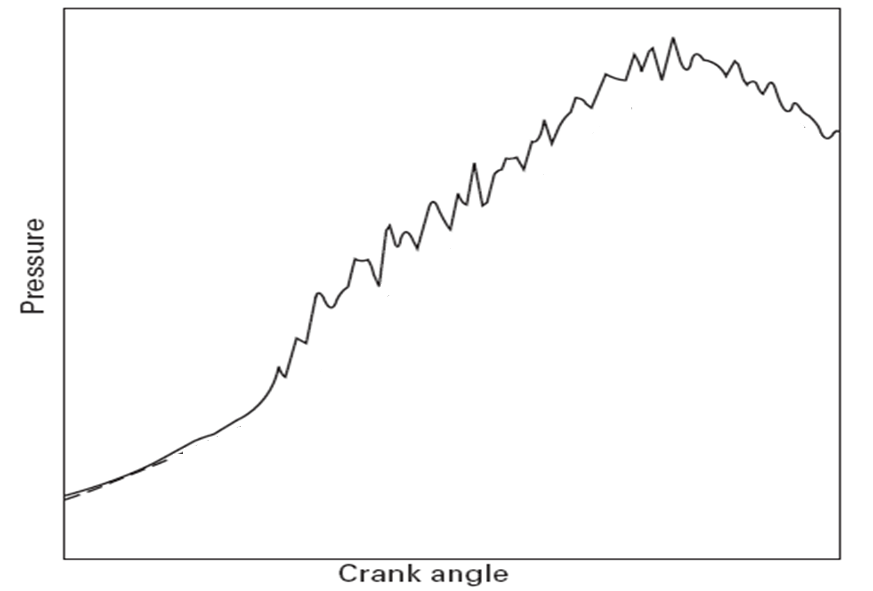 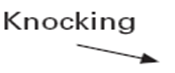 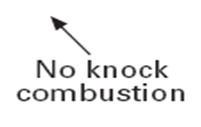 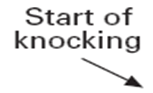 Homogeneous Charged Combustion
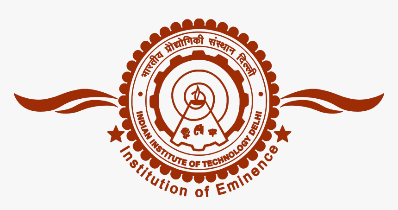 To achieve the kind of combustion depicted in previous discussion;
Three major aspects should be addressed:
1. How to create a homogeneous mixture in a CI engine?
2. How to achieve self ignition of this mixture?
3. How to control combustion so that engine is safe and performance is better?
Effect of mixing time on Early (pilot) injection on combustion process
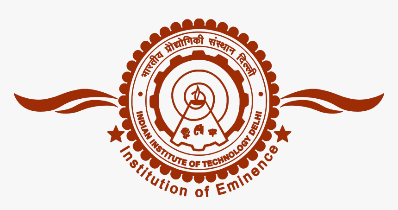 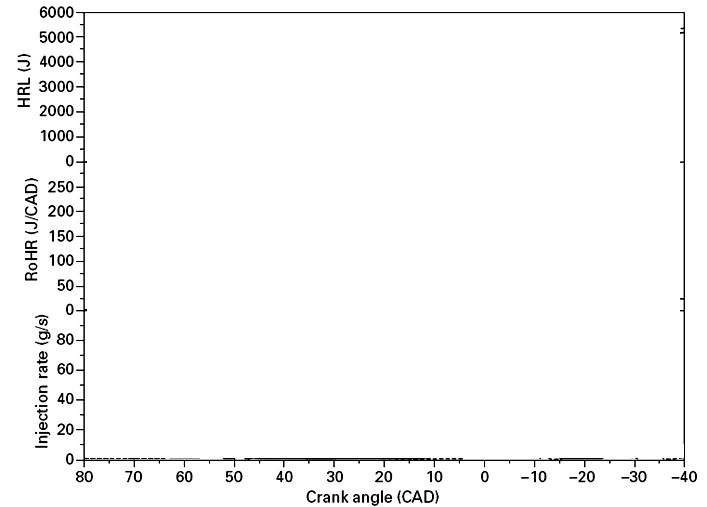 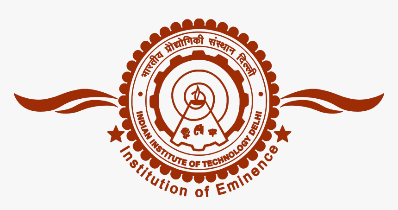 Advanced CI Engine for Next Decade
HCCI-DI Engine.
Divide the fuel into Primary (main) and Pilot (Early) Fuel.
Pilot fuel is responsible for homogenization.
Primary fuel is responsible for Compression Ignition.
Identify the conditions for avoidance of Self Ignition due to Pilot fuel Injection.
How to develop a dual injection system????
Developed HCCI-DI fuel injection system
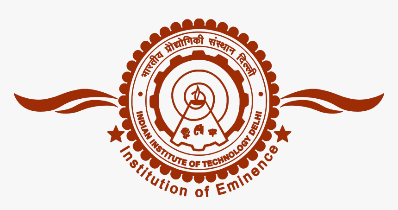 External pump (Pilot)
 2 pumps
 Belt drive from extended 
     cam shaft
 Fuel injector
 HP pipe 1, 2 and 3
 T-junction
 Split ratio control lever
 Inj. timing control cam
Developed System 
 Multi injection using single Injector  without any geometry  modification
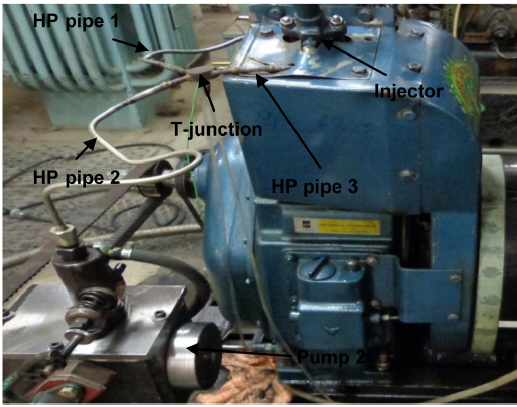 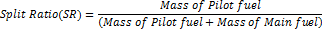 Schematic Diagram of HCCI-DI Engine test setup
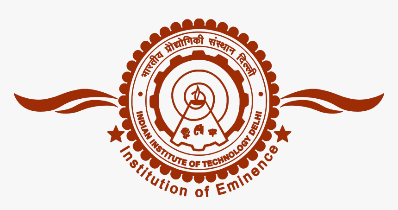 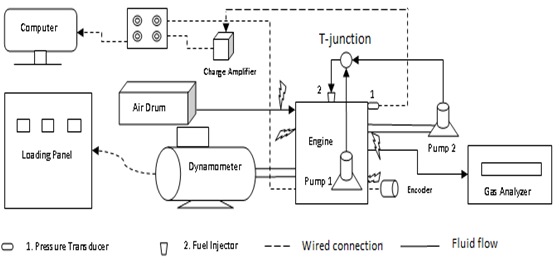 Engine specifications
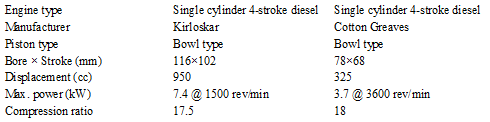 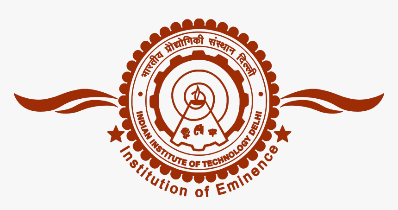 Dual Injection HCCI Engines
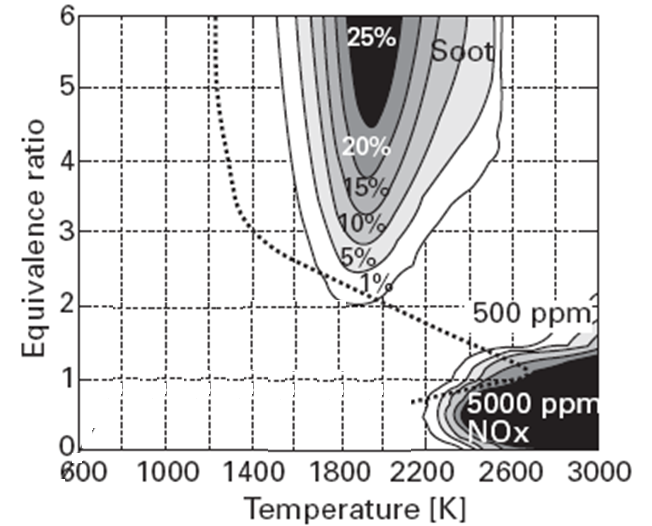 Temporal Evolution of Spatial Distribution of Equivalence Ratio during Pilot Injection
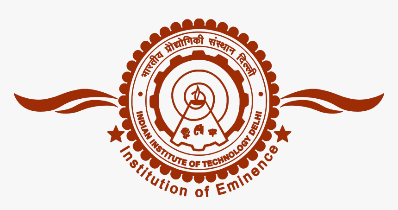 0.
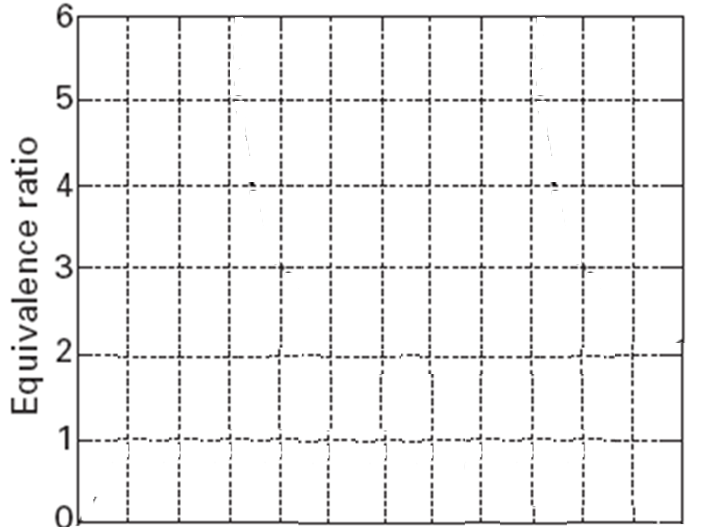 0.
0.
0.
0.
0.
0.
rcylinder
Temporal Evolution of Spatial Distribution of Equivalence Ratio during main injection
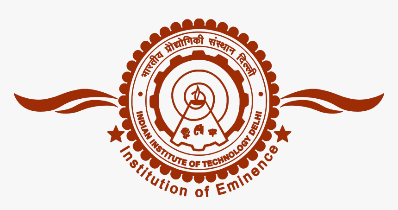 2.4
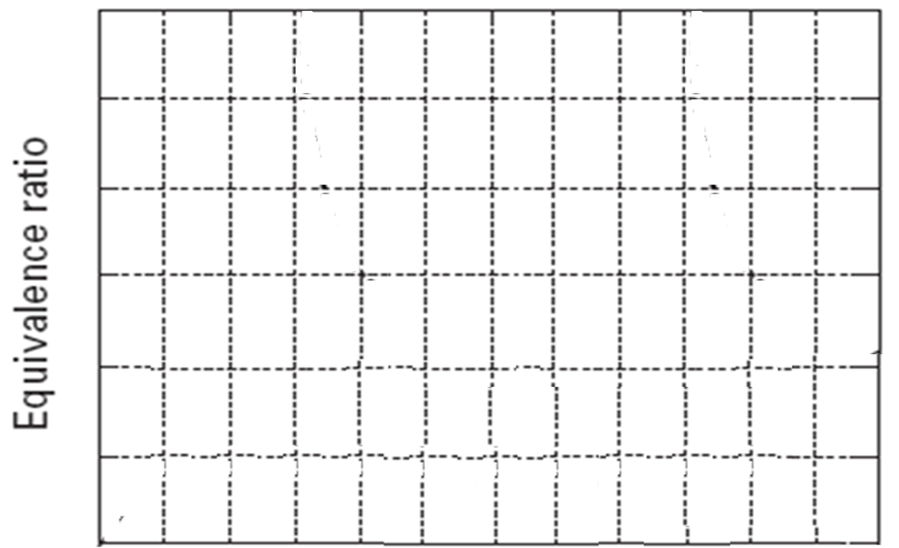 2.0
1.6
1.2
0.8
0.4
0.0
rcylinder
Eco-friendly Equivalence Ratio for CI Combustion
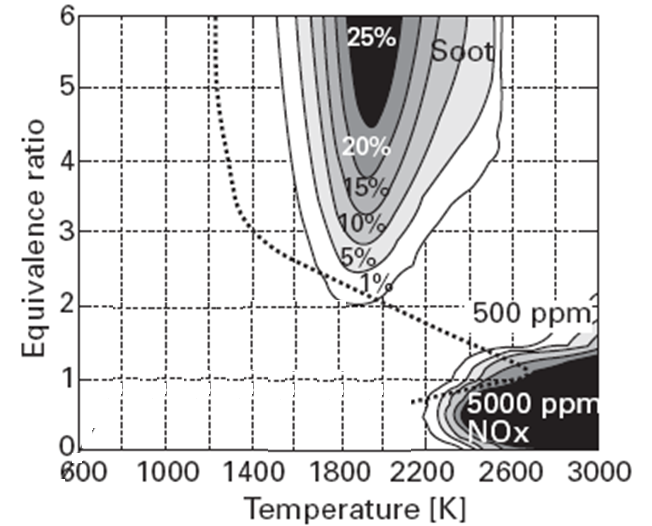 Diagnostic Testing of HCCI-DI Engine
Rate of Combustion (Heat Release rate) in a Diesel Engine
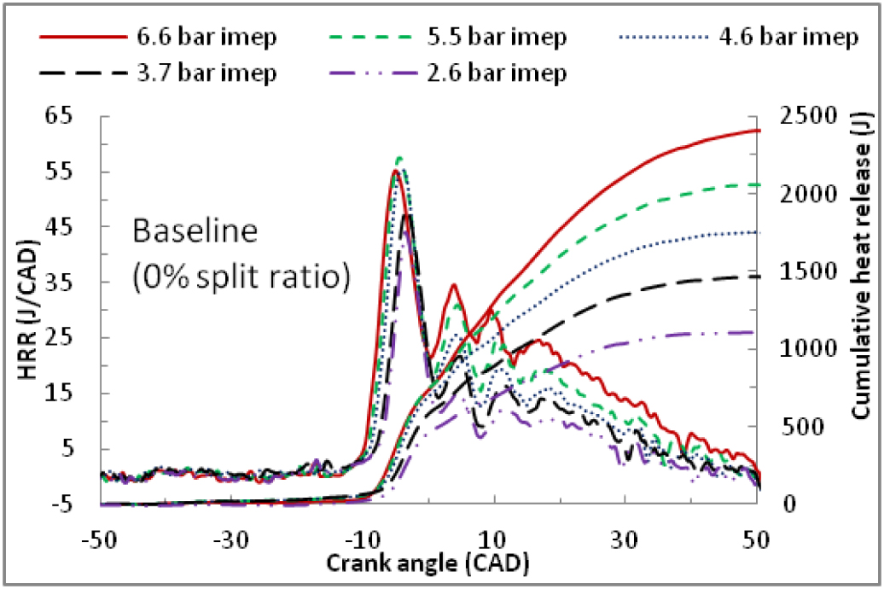 In-cylinder Processes in a Mild HCCI Engine
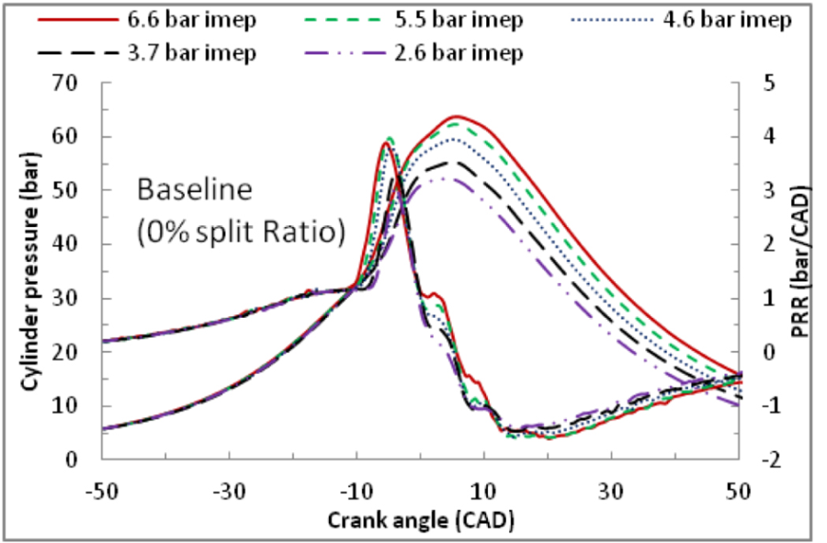 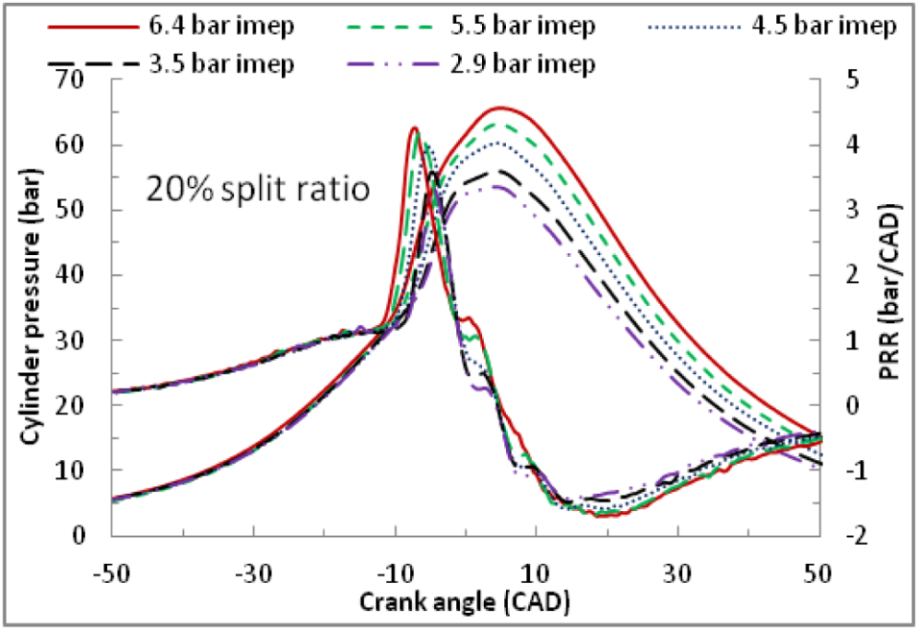 Pace of Combustion in a Mild HCCI-DI Engine
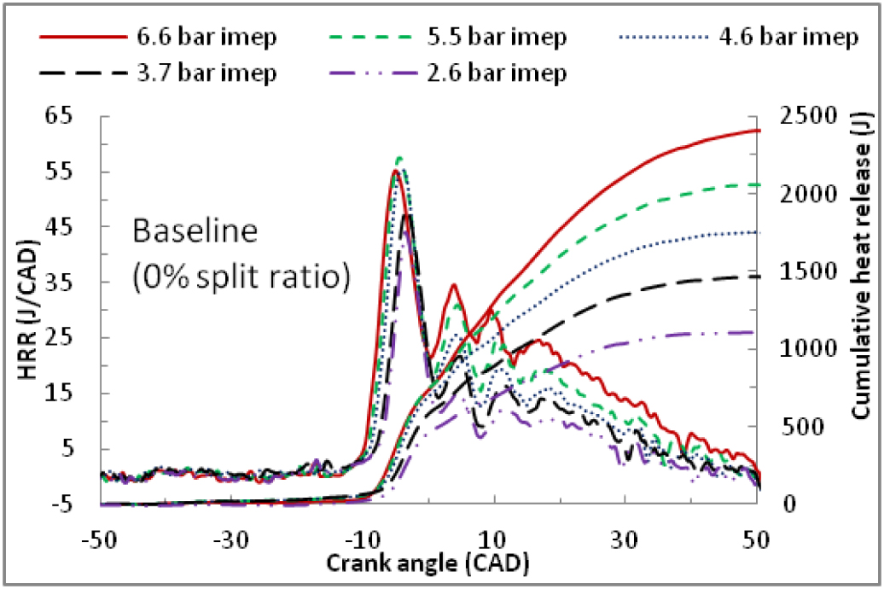 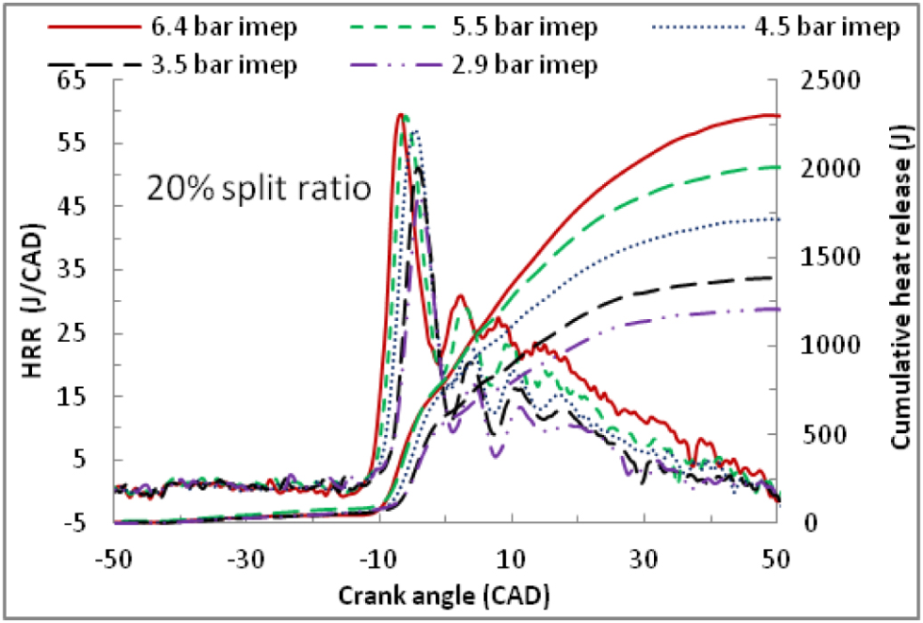 Diagnostic Testing of HCCI-DI Engine
In-cylinder Processes in a Harsh HCCI-DI Engine
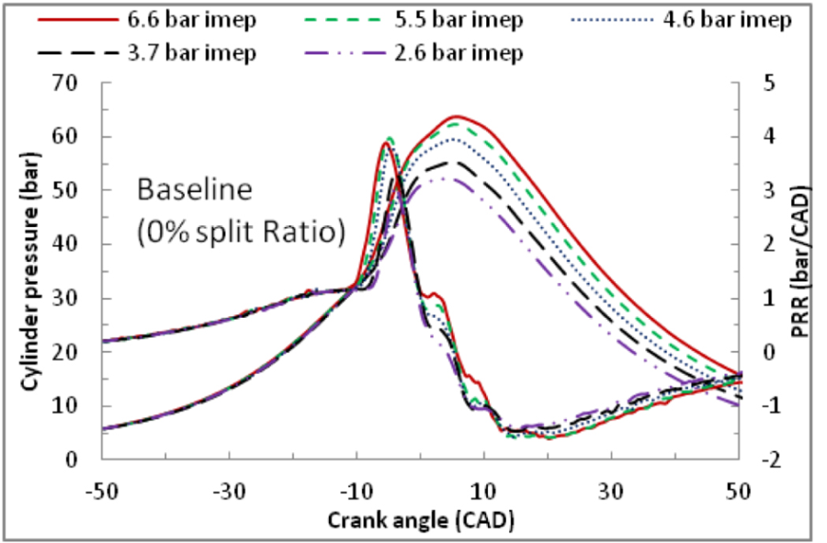 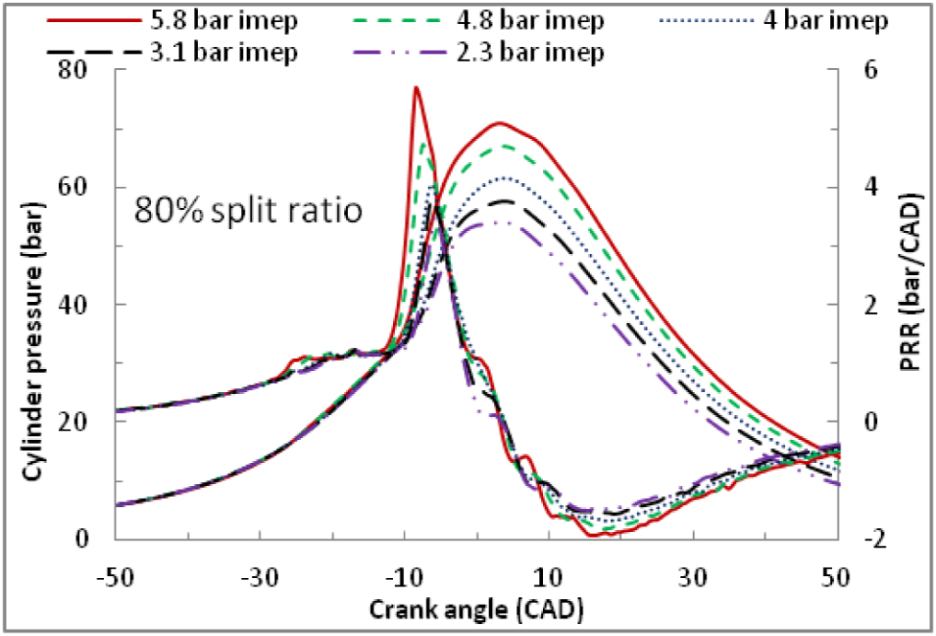 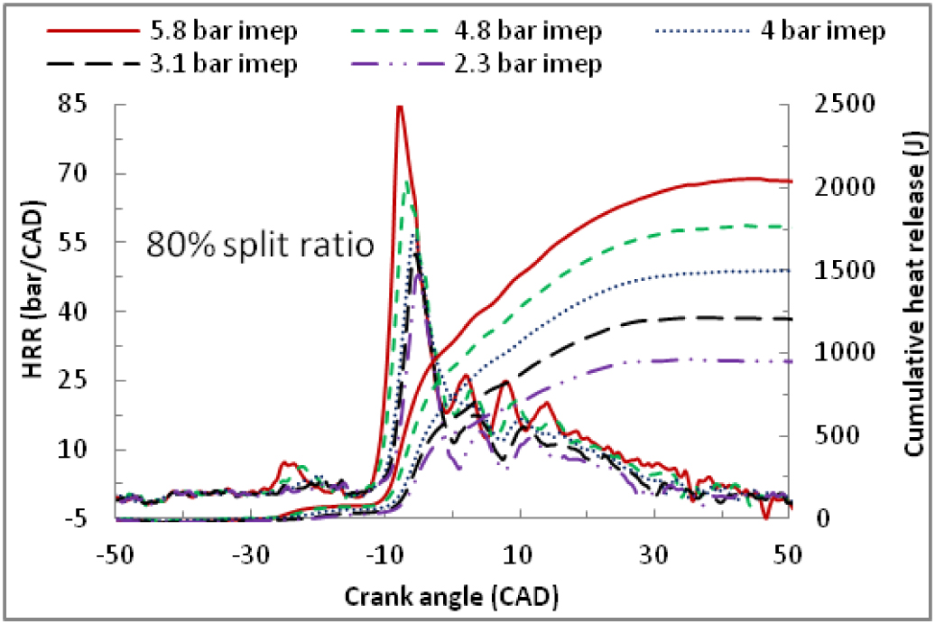 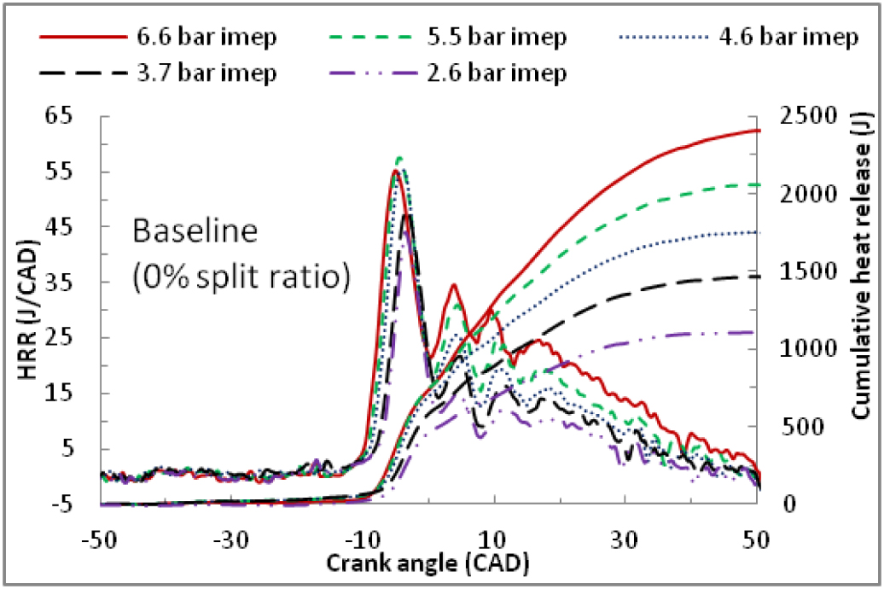 35
In-cylinder Processes in a Pure HCCI-DI Engine
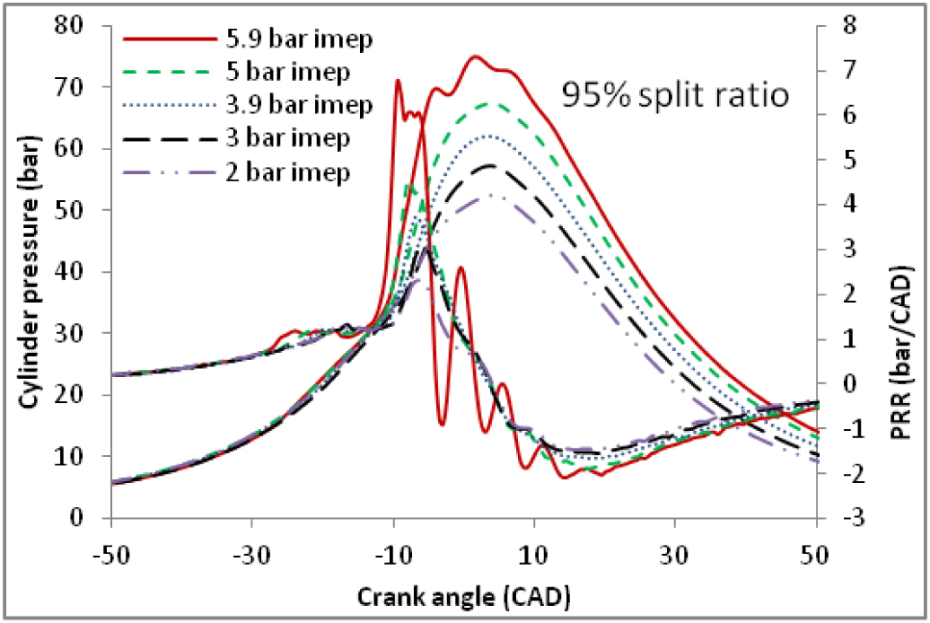 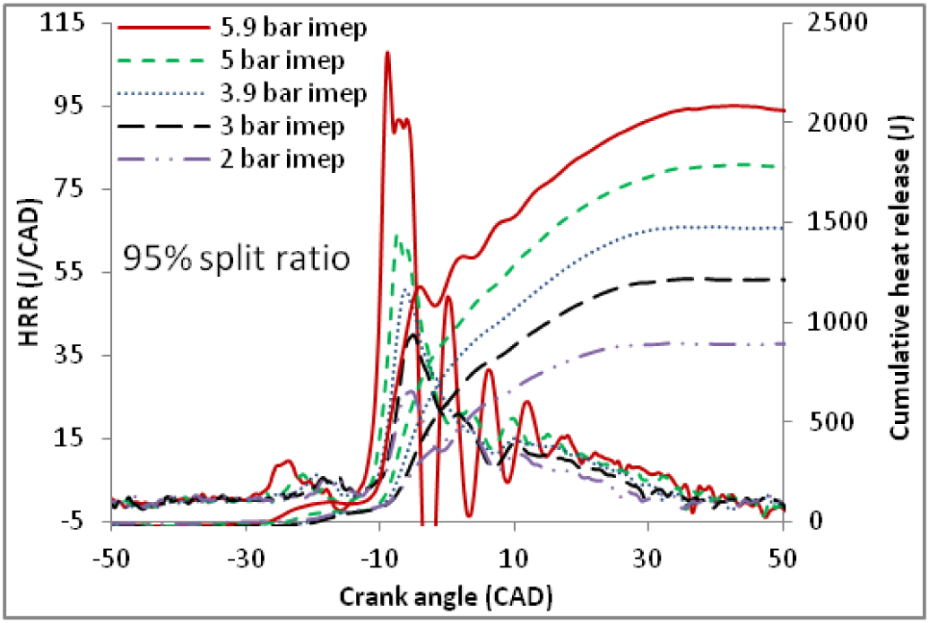 Effect of Split Ratio on Range of Equivalence Ratioin CI Engines
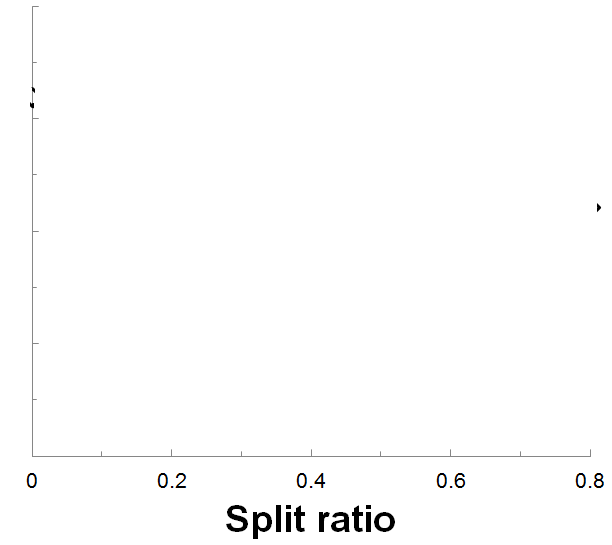 7.0
Rich Mixture Zone
5.0

3.0
1.0
Lean Mixture Zone
Effect of Split Ratio on Range of Equivalence Ratioin CI Engines
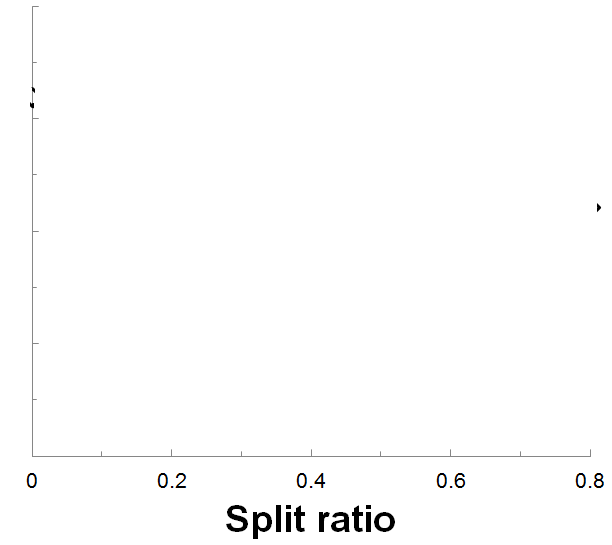 7.0
Rich Mixture Zone
5.0

3.0
1.0
Lean Mixture Zone
Effect of  Split Ratio 80 % (Harsh) HCCI DI  Engine Cylinder Process
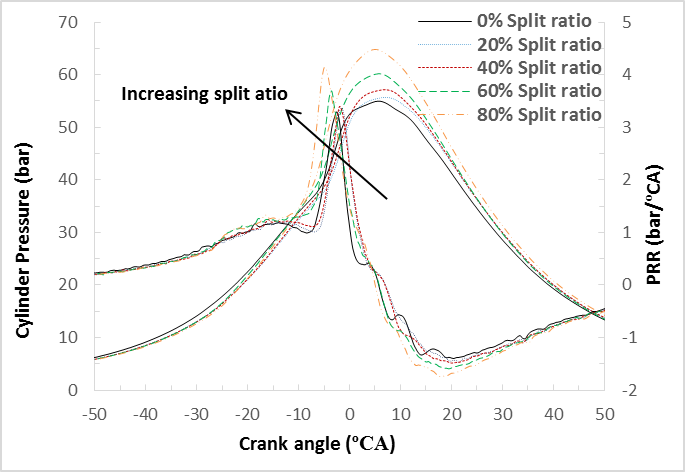 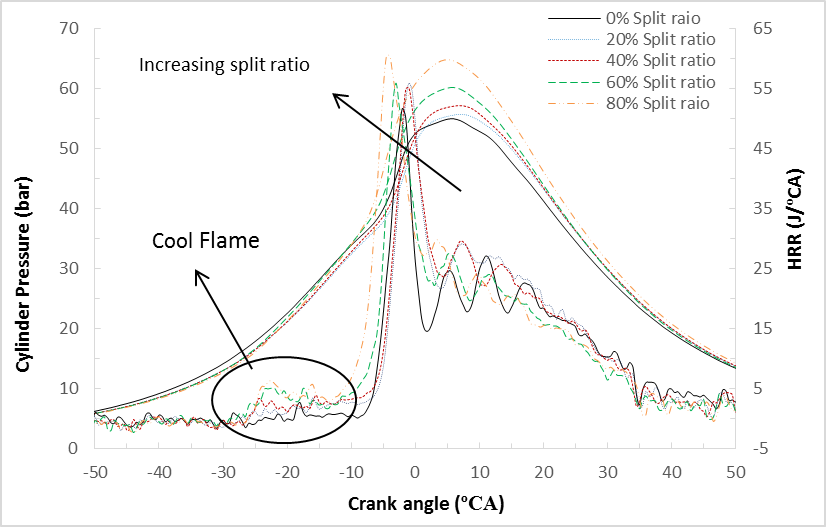 Fuel Economy  of Homogenization
Eco-friendly Behaviour of Homogenization
Smoke Opacity is the fraction (or %) of incident light which is adsorbed or scattered by the particulate matter in exhaust gas.
Control of Particulates in 80 % (Harsh) HCCI DI  Engine - 1
Control of Particulates in 80 % (Harsh) HCCI DI  Engine - 2
Effect of Degree of Homogenization : Particulates
Effect of Degree of Homogenization : HC Emissions
Effect of Degree of Homogenization : CO Emissions
Effect of Degree of Homogenization : NOx Emissions
Schematic Diagram of HCCI-DI Engine test setup with EGR & Fuel Heating
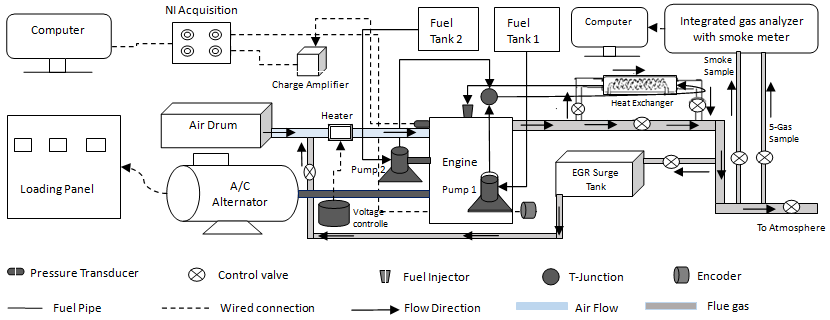 Effect of Exhaust Gas recirculation
Role of Fuel Heating
High Speed Operation of HCCI-DI Engine
Special Parameters for Combustion Characterization
Identification of Different Combustion Parameters
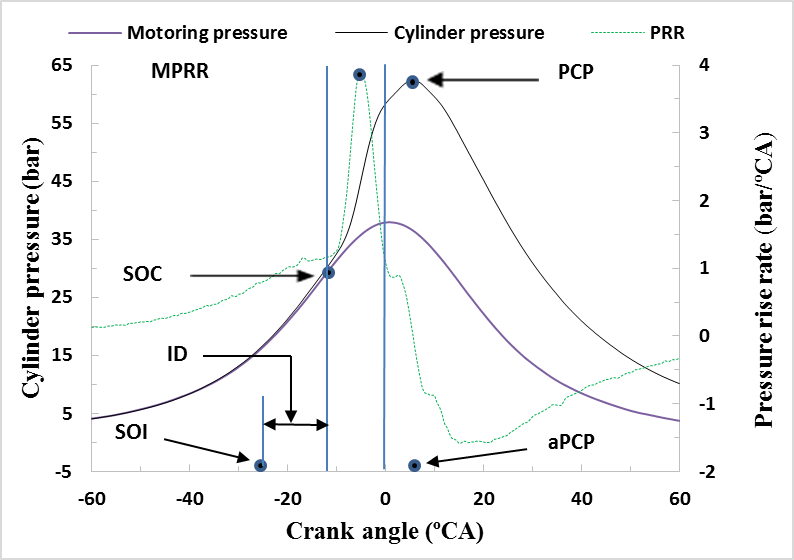